DEUTSCH
10.
Klasse
DAS THEMA DER STUNDE
          „Die internationalen Beziehungen“
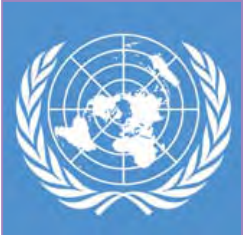 Die internationalen Beziehungen Usbekistans
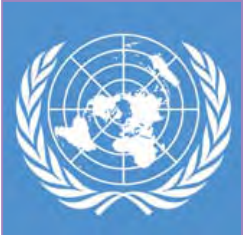 Die Organisation der Vereinten Nationen 
häufig nur Vereinte Nationen,kurz VN; 
-englisch United Nations, kurz UN, auch UNO (von United Nations Organization, 
-französisch Organisation des Nations unies - ONU), 
- sind ein zwischenstaatlicher Zusammenschluss von 193 Staaten
Die internationalen Beziehungen Usbekistans
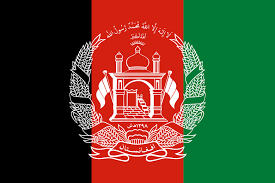 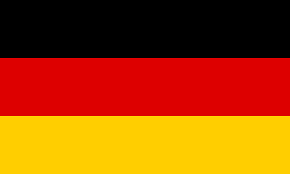 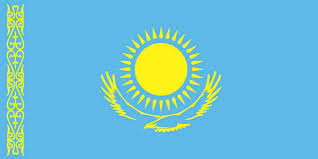 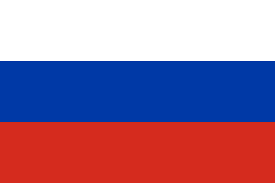 Das Kasachstan
Das Deutschland
Das Afghanistan
Das Russland
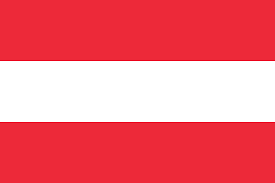 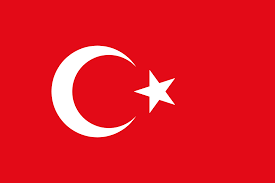 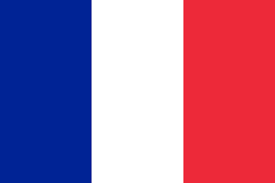 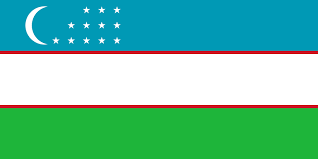 Das Österreich
Die Türkei
Das Usbekistan
Das Frankreich
Die internationalen Beziehungen Usbekistans
die internationale Beziehungen Usbekistans beruht auf den Prinzipien der Souveränität und
 
Gleichberechtigung;
 
friedliche Konfliktlösung und der Nichteinmischung in die inneren Angelegenheiten andrer Staaten;
 
Orientierung vor allem auf
 
die nationalen Interessen des Landes.
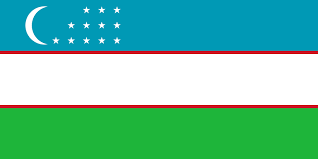 Die internationalen Beziehungen Usbekistans
Die internationale wissenschaftliche Konferenz “Mirso Ulugbek und sein Beitrag zur Entwicklung der weltweiten Wissenschaft” 
Die durchgeführte internationale Konferenz “Mirso Ulugbek und sein Beitrag zur Entwicklung der weltweiten Wissenschaft” wurde zu einem bedeutenden Ereigniss im öffentlichen und wissenschaftlichen Leben Usbekistans und des Auslandes.
Die Konferenz wurde aus Anlass des Geburtstages des großen usbekischen Astronomen und Staatsmannes Mirso Ulugbek veranschaltet. Das Jahr 2009 wur-de von UNESCO zum Internationalen Jahr der Astronomie genannt.
Das internationale wissenschaftliche Forum wurde auf Initiative des Ersten Präsidenten der Republik Usbekistan Islam Karimov, der Akademie der Wissen-schaften Usbekistans, der nationalen UNESCO-Kommission Usbekistans, des Internationalen UNESCO-Instituts für zentralasiatische Forschung und der Administration des Verwaltungsgebiets Samarkand organisiert.
Die internationalen Beziehungen Usbekistans
An der Konferenz haben mehr als 100 einheimische und 15 internationale Orientalisten, Historiker und Astronomen aus Aserbaidjan, Bangladesch, Indien, Iran, Italien, Russland, der Turkei, Frankreich und Japan sowie Vertreter von in Taschkent akkreditierten internationalen Organisationen teilgenommen.
Mirso Ulugbek gründete eine astronomische Schule, errichtete eine Medrese und ein Observatorium. Die internationale Konferenz arbeitete dann in drei Sektionen zu den Themen: “Die Astronomische Schule Ulugbeks und ihre Rolle für die Entwicklung der Wissenschaft in der Welt”, “Ulugbek und seine Zeit” und “Bildung und Kultur der Ulugbeks Epoche”. Die Sektionen tagten in der Ulugbek-Medrese, in der Medrese Tillja Kori.
Die internationalen Beziehungen Usbekistans
Wo liegen die Länder?
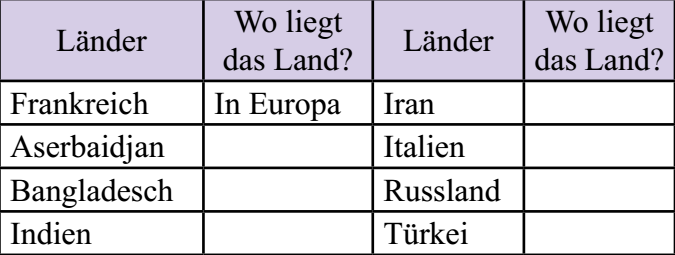 In Vorasien
In Europa
In Asien
In Südasien
In Eurasien
In Asien
In Asien
Die internationalen Beziehungen Usbekistans
Wortschatzarbeit
Vollberechtigt
Die Verpassung
Friedlich
Die Nichteinmischung
Die Angelegenheit
Bewahren
Das Wohlergehen
Anschließen
knüpfen
alle Rechte aufweisend, innehabend
ein Ziel nicht treffen
ohne Gewalt und Krieg
sich nicht einmischen
Etwas, womit sich jemand befasst
Schützen
Zustand, in dem sich jemand gut fühlt
festmachen 
knoten
Die internationalen Beziehungen Usbekistans
Die internationalen Beziehungen Usbekistans.
Das souveräne Usbekistan ist vollberechtigtes Subjekt der Internationalen Beziehungen. Die Hauptprinzipien seiner Beziehungen zu den anderen Ländern werden durch die Verpassung vorgegeben. Die internationalen Beziehungen Usbekistans gründen auf den Prinzipien der Souveränität und Gleichberechtigung aller Nationen. Das Ziel der internationalen Beziehungen Usbekistans basiert auf den friedlichen Konfliktlösung und der Nichteinmischung in die inneren Angelegenheiten andrer Staaten und Orientierung vor allem auf die nationalen Interessen des Landes. Um die Interessen des Staates und seiner Bevölkerung zu bewahren und das Wohlergehen und die Souveränität zu festigen, kann die Republik sich Bündnissen, Gemeinschaften und anderen internationalen Verbänden anschließen oder diese verlassen.
Die internationalen Beziehungen Usbekistans
Usbekistan befindet sich nicht im Einflussbereich eines anderen Staates. Zum grundlegenden außenpolitischen Prinzip hat Usbekistan das Prinzip der souveränen Gleichheit aller Staaten unabhängig von ihrer geopolitischen und geographischen Lage, ihres Wirtschaftpotenzials und anderer Faktoren erklärt. 
Usbekistan hat diplomatische, wirtschaftliche und andere Bezihungen mit vielen Ländern geknüpft und baut diese weiter aus. Mehr als 180 Staaten der Welt haben Usbekistan als souveränen und unabhängigen Staat anerkannt. 42 der hundert Staaten, zu denen Usbekistan diplomatische Bezihungen aufgenommen hat, haben Botschaften oder diplomatische Missionen in Usbekistan eröffnet. Usbekistan hat Botschaften und Generalkonsulate in mehr als vierzig Ländern eingerichtet.
Die internationalen Beziehungen Usbekistans
42

die  friedliche Konfliktlösung und die Nichteinmischung in die inneren Angelegenheiten 

Souveränität und Gleichberechtigung

mehr als 40
Beantworten Sie bitte die Fragen:
Auf welchen Prinzipien gründen die Internationalen Beziehungen Usbekistans?
Was ist das Ziel der internationalen Beziehungen Usbekistans?
Wieviel Staaten haben ihre Botschaften oder diplomatische Missionen in Usbekistan eröffnet?
In wieviel Ländern hat Usbekistan Botschaften und Generalkonsulate eingerichtet?
S.183 
Üb.8
Grammatik
Passiv.
Was ist das Passiv?
Im Passiv ist die Handlung das Wichtigste. Die Hauptfrage ist immer:
Was passiert? Das grammatikalische Subjekt handelt nicht selbst. Es wird etwas mit dem Subjekt gemacht.  Die Person, die die Handlung ausführt, ist nicht wichtig.
Beispiele:   
„Die Suppe wird gekocht.“
„Die Frau wird fotografiert.“
„Das Haus wird gebaut.“
Grammatik
Passiv.
Was ist der Unterschied zw. Passiv und Aktiv
AKTIV: Im Aktiv ist die Person, die etwas tut (das Subjekt) wichtig.
Beispiel:
„Frau Meier kocht eine Suppe.“Frage: Wer kocht die Suppe?
(Hier steht die handelnde Person im Mittelpunkt. Es geht darum, wer die Handlung ausführt.)
PASSIV: Im Passiv steht die Handlung im Vordergrund
Beispiel:
„Die Suppe wird gekocht.“Frage: Was passiert?
(Hier steht die Handlung im Mittelpunkt. Wer die Suppe kocht, ist nicht wichtig oder sogar unbekannt. Es geht darum, dass jemand die Suppe kocht. Wer die Suppe kocht ist egal.)
Grammatik
Passiv in allen Zeitformen.
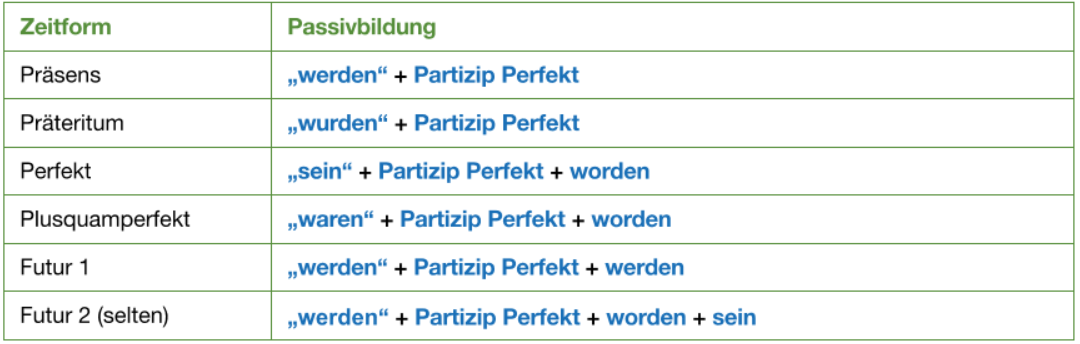 S.183 
Üb.8
Grammatik
Passiv.
Vervollständigen Sie die Sätze im Passiv Muster:

November 2005 Wahl von Angela Merkel zur deutschen Bundeskanzlerin.
Die Wahl - wählen
November 2005 wurde Angela Merkel zur deutschen Kanzlerin gewählt.
S.183 
Üb.8
Grammatik
Passiv.
Vervollständigen Sie die Sätze im Passiv Muster:
Oktober 2004 Verleihung des Nobelpreises an die österreichische Schriftstellerin Elfriede Jelinek 
Die Verleihung – verleihen
Oktober 2004 wurde der Nobelpreis an die österreichische Schriftstellerin Elfriede Jelinek verleiht.
Januar 2002 Einführung des Euro als Bargeld und gesetzliches Zahlungsmittel in der EU
 Die Einführung – einführen
Januar 2002 wurde der Euro als Bargeld und gesetzliches Zahlungsmittel in der EU eingeführt.
S.183 
Üb.8
Grammatik
Passiv.
Vervollständigen Sie die Sätze im Passiv Muster:
1999 Wahl Gerhard Schröders zum deutschen Bundeskanzler.
 Die Wahl – wählen
1999 wurde Gerhard Schröder zum deutschen Bundeskanzler gewählt.
1998 Eröffnung der Europäischen Zentralbank
 Die Eröffnung – eröffnen
1998 wurde der Europäischen Zentralbank eröffnet.
1998 Aufbau der ersten internationalen Raumstation ISS
Der Aufbau – aufbauen
1998 wurde die erste internationale Raumstation ISS aufgebaut.
Selbständige Arbeit:
Schreiben Sie kurz über die internationalen Beziehungen Usbekistans zu den anderen Ländern.
Ende der Stunde
Unsere Stunde ist zu Ende.

Danke für Aufmerksamkeit!

Auf Wiedersehen!